Elektronická  učebnice - II. stupeň                Základní škola Děčín VI, Na Stráni 879/2  – příspěvková organizace               Český jazyk a literatura
19.1  Sloh a komunikace
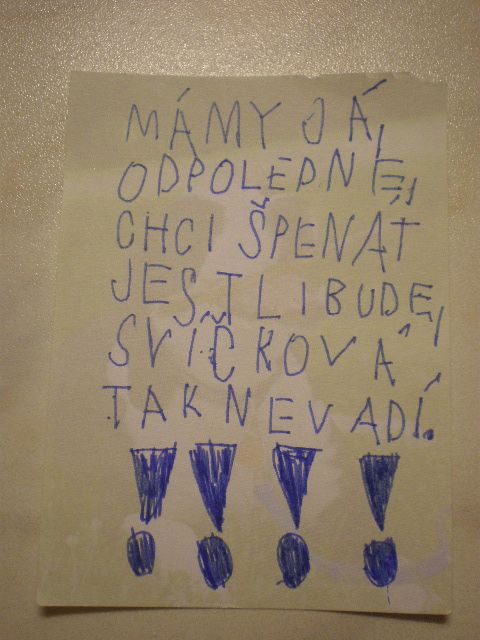 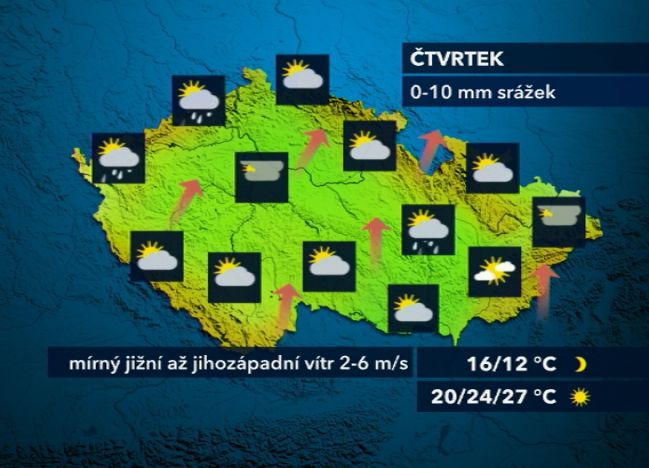 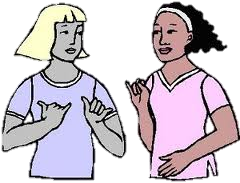 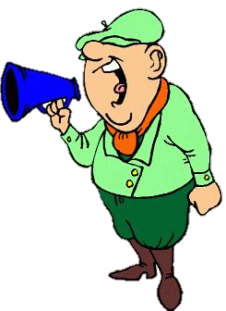 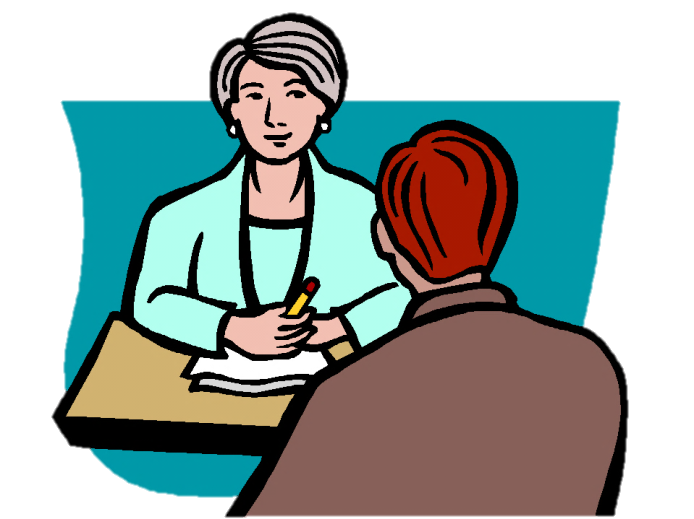 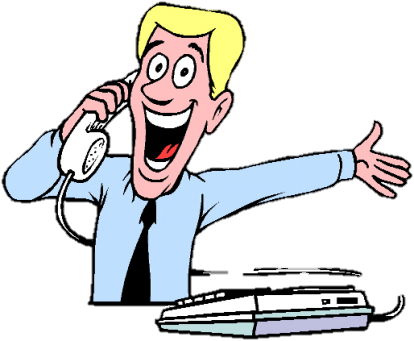 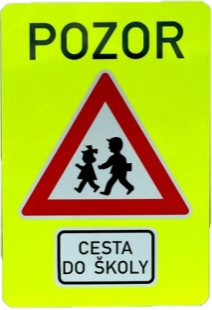 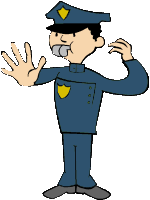 Výuka slohu spočívá v hledání nejvhodnějšího způsobu sdělení informace druhým.
Autor: Mgr. Eva Zralá
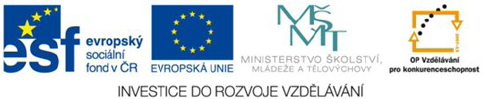 Elektronická  učebnice - II. stupeň              Základní škola Děčín VI, Na Stráni 879/2  – příspěvková organizace                 Český jazyk a literatura
19.2  Co již víme o komunikaci?
Komunikace
= sdělování, přenos informací
KDO, CO, KOMU, jakým ZPŮSOBEM  a za jakých OKOLNOSTÍ sděluje.
ZPŮSOB
verbální (slovní): písmo, řeč (zpěv)
       - podobu jazykového projevu ovlivňují: 
          subjektivní a objektivní slohotvorní činitelé
neverbální: gesta, mimika, obrázky, signály, …
smíšená: texty s obrázky, film, divadlo, …
KDO
„mluvčí“ 
(ten, kdo něco sděluje)
KOMU
„posluchač“
(příjemce sdělení)
CO
obsah sdělení
OKOLNOSTI
místo 
čas
vzdálenost: přímo, na dálku
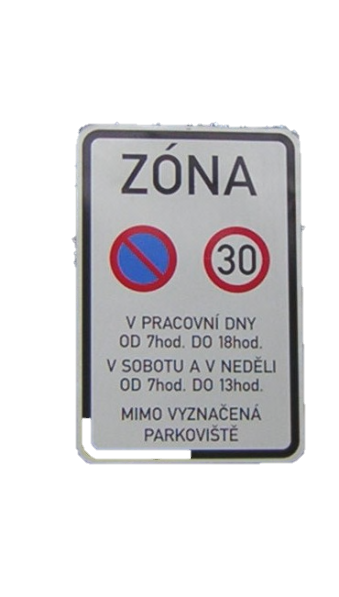 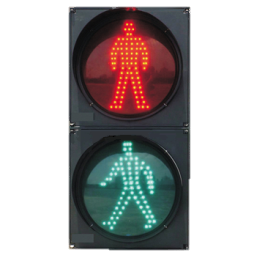 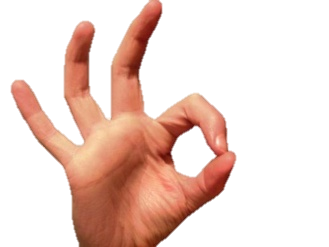 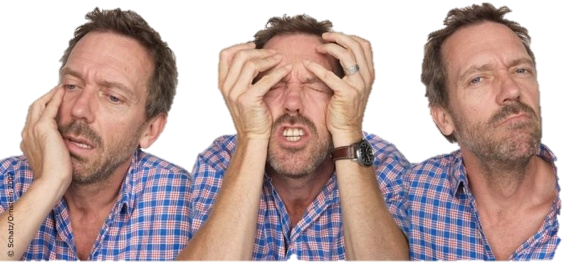 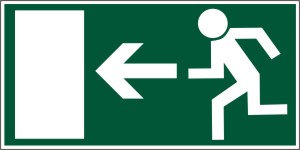 Elektronická  učebnice - II. stupeň                Základní škola Děčín VI, Na Stráni 879/2  – příspěvková organizace               Český jazyk a literatura
19.3  Jaké si řekneme nové termíny a názvy?
Slohotvorní činitelé subjektivní
vycházejí z osobnosti (individuality) autora projevu
pohlaví
věk
všeobecné vzdělání
zájmy
pohotovost
vyjadřovací schopnosti
      …
Forma projevu
mluvená – mluvený projev je ovlivněn tím, zda je:		  připravený X  nepřipravený			  v přímém kontaktu  X  zprostředkovaný	 	  monolog  X  dialog			- uplatňují se prostředky:  zvukové (důraz, tempo řeči,	  pauzy, …), vizuální (posunky, mimika, …)
psaná – uplatňují se prostředky grafické, chybí přímý kontakt
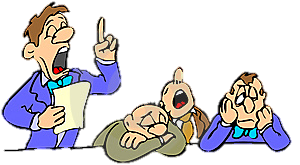 Situace a prostředí, v nichž projev vzniká
soukromí  X  veřejnost
věk a vzdělání posluchače
Slohotvorní činitelé objektivní
vycházejí z okolí autora projevu 
autor k nim musí přihlížet
forma projevu
situace a prostředí, v nichž projev vzniká
funkce projevu
Funkce projevu
zda má projev: něco sdělovat, vysvětlovat, esteticky působit, …
podle toho rozlišujeme FUNKČNÍ STYLY
Elektronická  učebnice - II. stupeň                  Základní škola Děčín VI, Na Stráni 879/2  – příspěvková organizace              Český jazyk a literatura
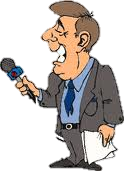 19.4  Co si řekneme nového?
publicistický
styl novin a hromadných sdělovacích prostředků
informuje, ovlivňuje, přesvědčuje
spisovná (i hovorová) čeština, fráze, novinářské obraty
např. reportáž, zpravodajství, interview, reklama
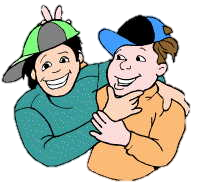 prostě sdělovací
styl běžných neoficiálních projevů,        styl běžně dorozumívací
hovorová čeština i nespisovná čeština
nepřipravenost, jednoduchost
např. běžná diskuze, popis děje
umělecký
styl umělecké literatury
estetické a citové působení,           jedinečnost vyjadřování
všechny útvary jazyka, rozmanité slohové prostředky, obrazné vyjadřování
např. vypravování, líčení
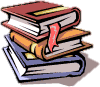 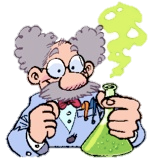 FUNKČNÍ STYLY
odborný
styl s funkcí vzdělávací
uplatňuje se tam, kde dochází                                 k předávání odborných informací
spisovná čeština, přesnost, jednoznačnost, termíny
připravenost, logičnost
např. přednáška, referát, návod, …
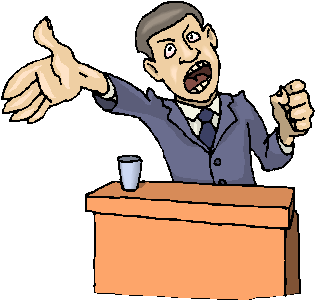 řečnický
styl veřejných projevů přednášených před posluchači
funkce sdělná a přesvědčovací
často písemně připraveny
spisovná čeština, oslovení, řečnické otázky
např. projev, proslov
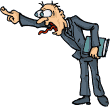 administrativní
styl úředního styku
spisovná čeština, ustálené obraty a formy
připravenost, až stereotypnost
např. zpráva, oznámení, úřední dopis, životopis
Elektronická  učebnice - II. stupeň                  Základní škola Děčín VI, Na Stráni 879/2  – příspěvková organizace              Český jazyk a literatura
19.5  Procvičení a příklady
Pokus se neverbálně (pomocí gest a mimiky) vyjádřit tato sdělení:
Nemáte pravdu.
Já?
Dejte si pozor!
To bolí!
Nevzpomínám si.
Kteří objektivní a subjektivní činitelé se podíleli na komunikačním nedorozumění  v ukázce?
Odhadni, co je obsahem sdělení následujících piktogramů?
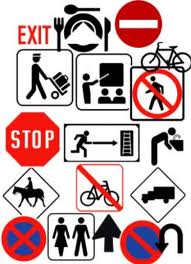 Vytvoř referát(y) o komunikačních systémech na obrázcích:
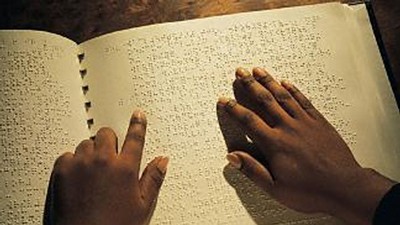 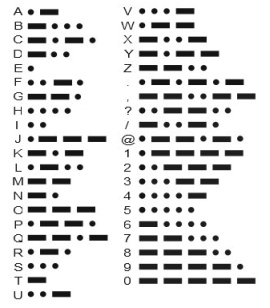 Elektronická  učebnice - II. stupeň               Základní škola Děčín VI, Na Stráni 879/2  – příspěvková organizace                Český jazyk a literatura
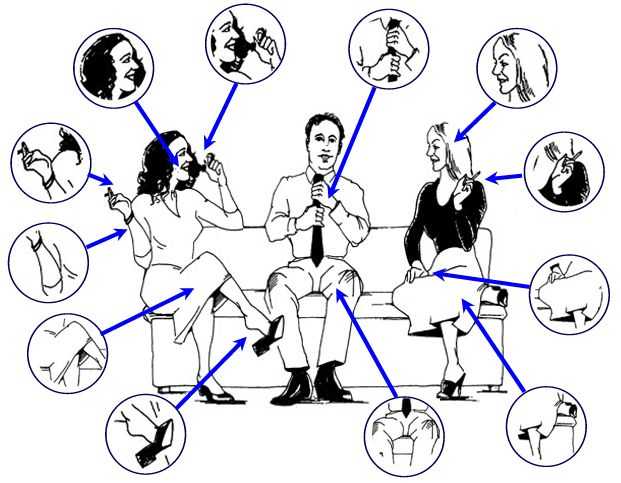 19.6  Něco navíc pro šikovné
Rozluštíš, jaké jsou základní typy komunikace?
PLES
anglicky
NIKDY
ani
5                 50
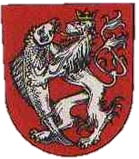 nápověda:
      á	L                      NÍ     ní	
	   BÁL	                     V
erb	                 	never
PLUS
nikl
Elektronická  učebnice - II. stupeň         Základní škola Děčín VI, Na Stráni 879/2  – příspěvková organizace        Czech language and literature
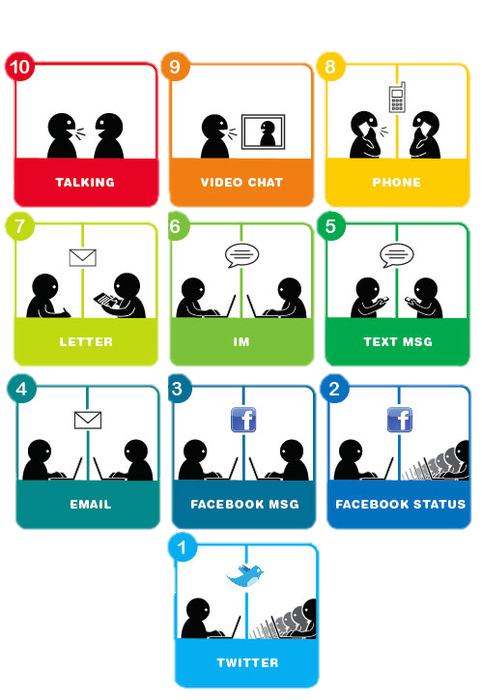 19.7  CLIL (Communication)
TODAY`S COMMUNICATION
COMMUNICATION
is the process of transmitting information (thoughts, feelings, intentions, ideas, data, etc) from one or multiple source to one or multiple destinations (receiver/s).
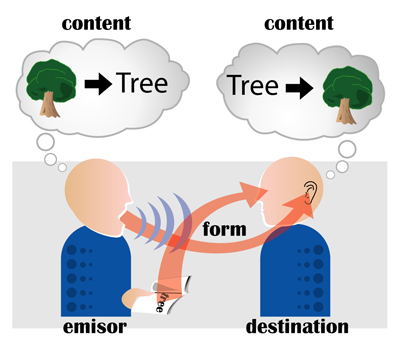 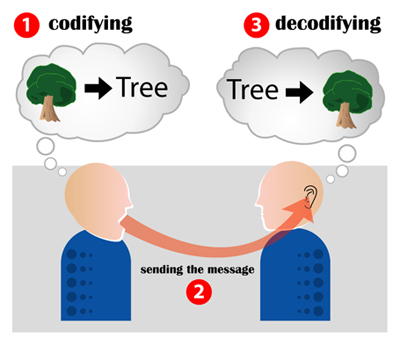 Elektronická  učebnice - II. stupeň                 Základní škola Děčín VI, Na Stráni 879/2  – příspěvková organizace               Český jazyk a literatura
19.8  Test znalostí
Správné odpovědi:
c
b
c
d
Test  na známku
Elektronická  učebnice - II. stupeň                 Základní škola Děčín VI, Na Stráni 879/2  – příspěvková organizace               Český jazyk a literatura
19.9  Použité zdroje, citace
Bičíková, Vladimíra - Topil, Zdeněk – Šafránek, František: Český jazyk 8, 1. vydání, Havlíčkův Brod, TOBIÁŠ, 2002, ISBN 80-7311-011-3
Bičíková, Vladimíra - Topil, Zdeněk – Šafránek, František: Český jazyk 9, 2. vydání, Havlíčkův Brod, TOBIÁŠ, 2005, ISBN 80-7311-035-0
Sochrová, Marie: Český jazyk v kostce, 1. vydání, Havlíčkův Brod, FRAGMENT, 1996, ISBN 80-7200-041-1
www.wikipedie.cz
www.google.cz
www.youtube.com
Elektronická  učebnice - II. stupeň                 Základní škola Děčín VI, Na Stráni 879/2  – příspěvková organizace               Český jazyk a literatura
19.10  Anotace